Having Way Too Much Fun Playing Videogames By Using A Concerning Amount Of Math
Thomas Lam
[Speaker Notes: I promise this is a math talk]
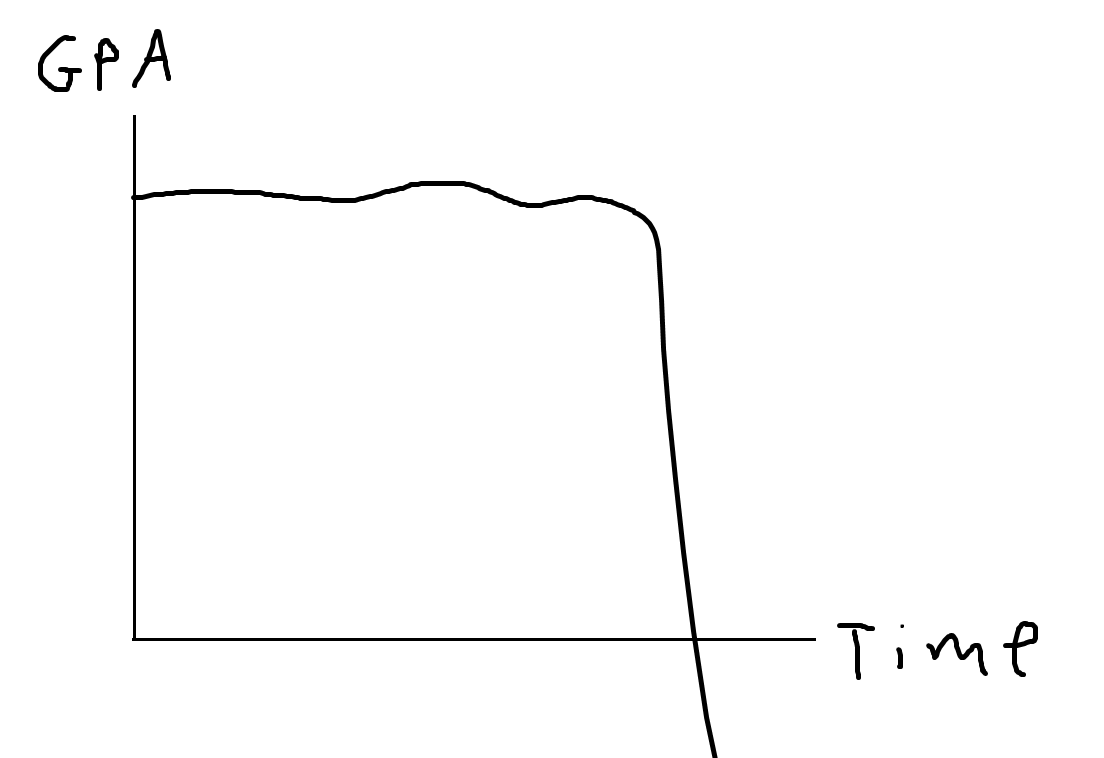 Part 1:  Genshin Impact Price Haggling
(dont play genshin your gpa will drop)
[Speaker Notes: So lets talk about Genshin impact
Before I do that tho there is a real danger of this talk inspiring someone here to consider playing Genshin impact
So just in case that happens here is some advice and wisdom
DO NOT PLAY GENSHIN]
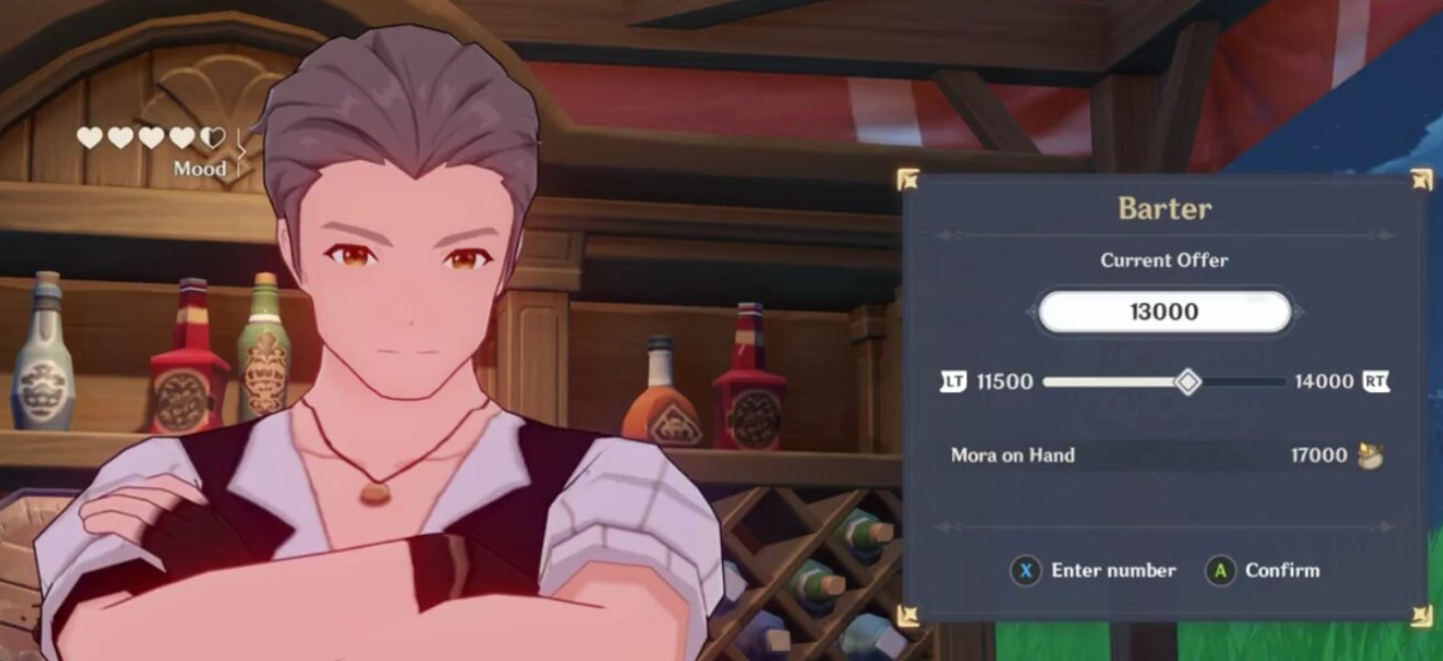 He’s selling barley or something idk
What’s the lowest price that he’ll take?
[Speaker Notes: this is a merchant
i wanna buy smth from him
and im going to offer him prices
he’ll accept the first price that is high enough for him, but if i keep lowballing him then he’ll get upset]
The Rules
$42
Merchant has some price P in mind that you don’t know.  
You’re given an interval that the price can be in.
You have 5 (?) chances to offer a price.
Merchant will accept the first price you offer that is at least P.
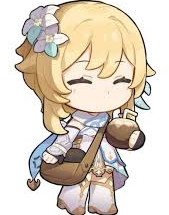 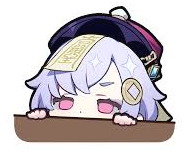 [$0, $100]
The Rules
Example #1
$30
$45
$15
$42
Merchant has some price P in mind that you don’t know.  
You’re given an interval that the price can be in.
You have 5 (?) chances to offer a price.
Merchant will accept the first price you offer that is at least P.
Goal:  Pay as little as you can within the 5 price offers you make.
yes
no
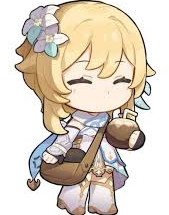 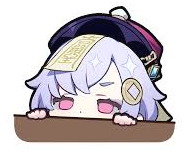 [$0, $100]
Example #1
Example #2
$0.02
$0.01
$0.03
$0.04
$100
$16
Merchant has some price P in mind that you don’t know.  
You’re given an interval that the price can be in.
You have 5 (?) chances to offer a price.
Merchant will accept the first price you offer that is at least P.
Goal:  Pay as little as you can within the 5 price offers you make.
no
yes
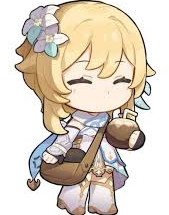 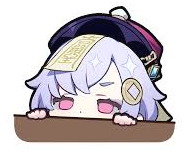 [$0, $100]
Mathematical Formulation
Price P  is a real number in [0,1], chosen uniformly at random.
Have n attempts to offer a price.
Let our price offers be a1, a2, ..., an.
(Note:  May as well choose all these numbers at the beginning)
The first price offer ai that is ≥ P  is the amount we pay.
What price offers do we choose to minimize the expected value of the amount of money we pay?
A small Reformulation
Instead of working with the ai’s, let’s work with the numbers {xi} which represent the increments.
They satisfy the constraint x1+x2+ ... +xn-1+xn= 1
x3
x1
x2
xn
0
a1
a2
a3
an = 1
What’s the expected payment?
x1 chance that the price P is in this interval.
In this case we pay x1.

Contributes x1(x1)to the expected payment.
E = x1(x1)
+ ...
x3
0
1
x1
x2
xn
What’s the expected payment?
x2 chance that the price P is in this interval.
In this case we pay x1+ x2.

Contributes x2(x1+ x2)to the expected payment.
E = x1(x1)
+ ...
+ x2(x1+ x2)
+ ...
x3
0
1
x1
x2
xn
What’s the expected payment?
x3 chance that the price P is in this interval.
In this case we pay x1+ x2+ x3.

Contributes x3(x1+ x2+ x3)to the expected payment.
E = x1(x1)
+ x2(x1+ x2)
+ x3(x1+ x2+ x3)
+ ...
+ ...
x3
0
1
x1
x2
xn
What’s the expected payment?
E = x1(x1)
+ x2(x1+ x2)
+ x3(x1+ x2+ x3)
+ ...
+ xn(x1+ x2+ x3 + ... + xn)
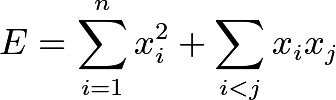 Less notation-dense half of the screen 
(n=3)
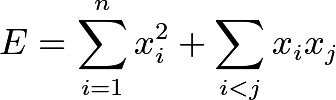 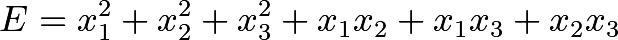 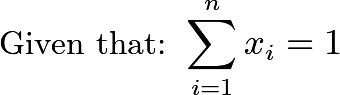 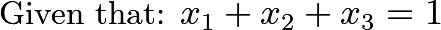 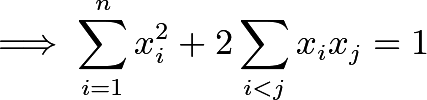 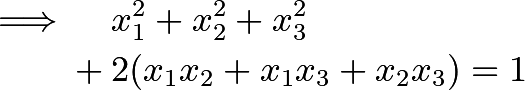 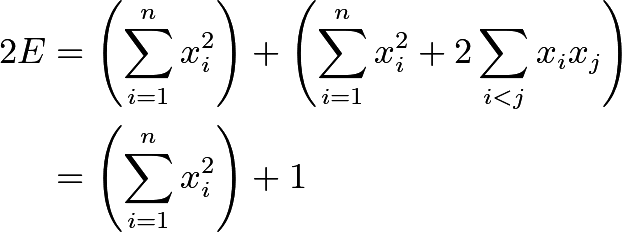 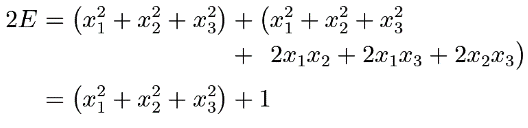 [Speaker Notes: \begin{align*}
\implies &\phantom{++}\!\! x_1^2+x_2^2+x_3^2 \\
&+ 2(x_1x_2+x_1x_3+x_2x_3)=1
\end{align*}


\begin{align*}
2E &= \left(\sum_{i=1}^n x_i^2\right) + \left(\sum_{i=1}^n x_i^2 + 2\sum_{i < j}x_ix_j\right)\\
&= \left(\sum_{i=1}^n x_i^2\right) + 1
\end{align*}]
Less notation-dense half of the screen 
(n=3)
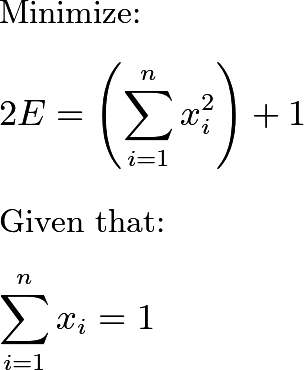 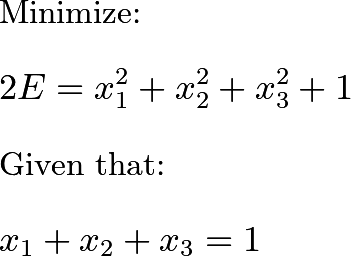 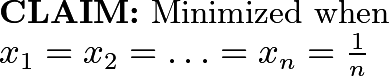 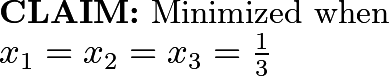 [Speaker Notes: Minimize:

$\displaystyle 2E = \left(\sum_{i=1}^n x_i^2\right)+1$

Given that:

$\displaystyle \sum_{i=1}^n x_i=1$]
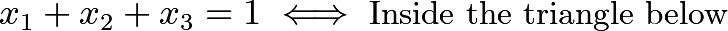 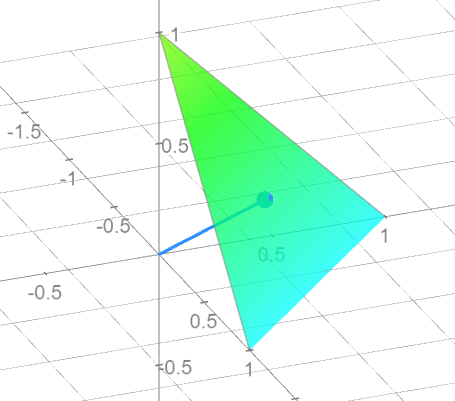 Visual Proof
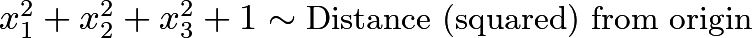 You can use something called the QM-AM inequality, which states that:
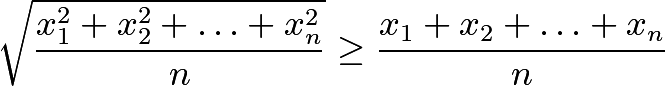 Rigorous Proof
Moreover, it turns out that the ≥ is an = exactly when all the variables are equal.

That is, we get the minimum value exactly when all the variables are equal.
Conclusion
$20, $40, $60, $80, $100
$__
In the optimal strategy, all the increments are equal.
So, the optimal strategy is to offer the prices 1/n, 2/n, 3/n, ..., n/n.
This results in an expected price paid of:
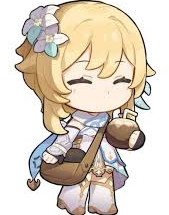 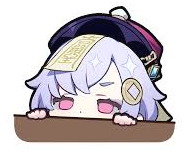 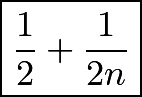 [$0, $100]
Part II:Love Live School Idol Festival
rip
(it’s another gacha game)
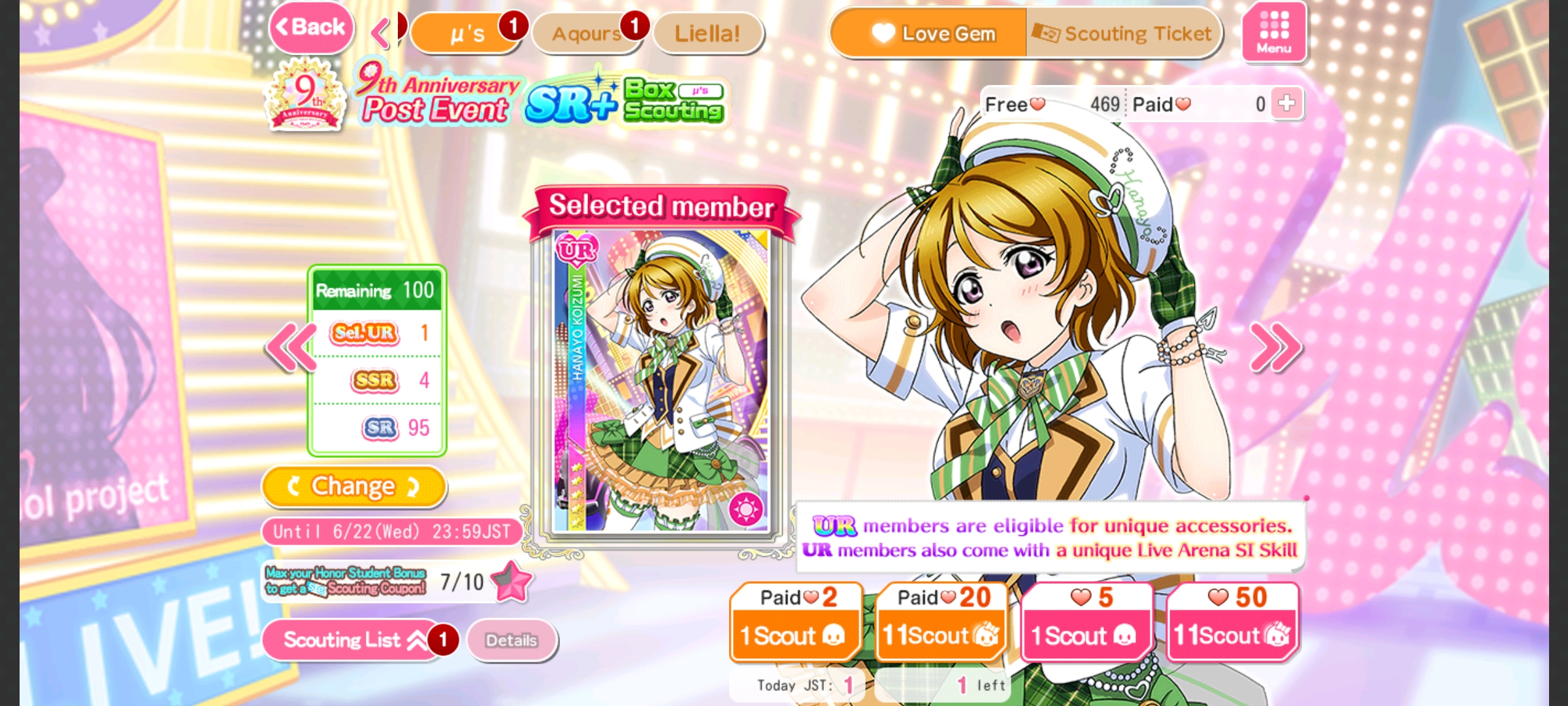 The game is dead now, but let’s metagame their gacha anyway!
Box Scouting
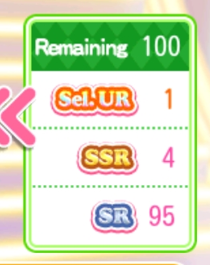  Good card
Given a shuffled deck of 100 cards.
Exactly one card (“Hanayo”) has any worth whatsoever.
Can pay love gems to draw (“pull”) cards from the top of the deck:
Option 1:  Pay 5 gems to pull 1 card
Option 2:  Pay 50 gems to pull 11 cards
What strategy will get Hanayo using the least amount of love gems (in expectation)?
Trash
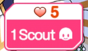 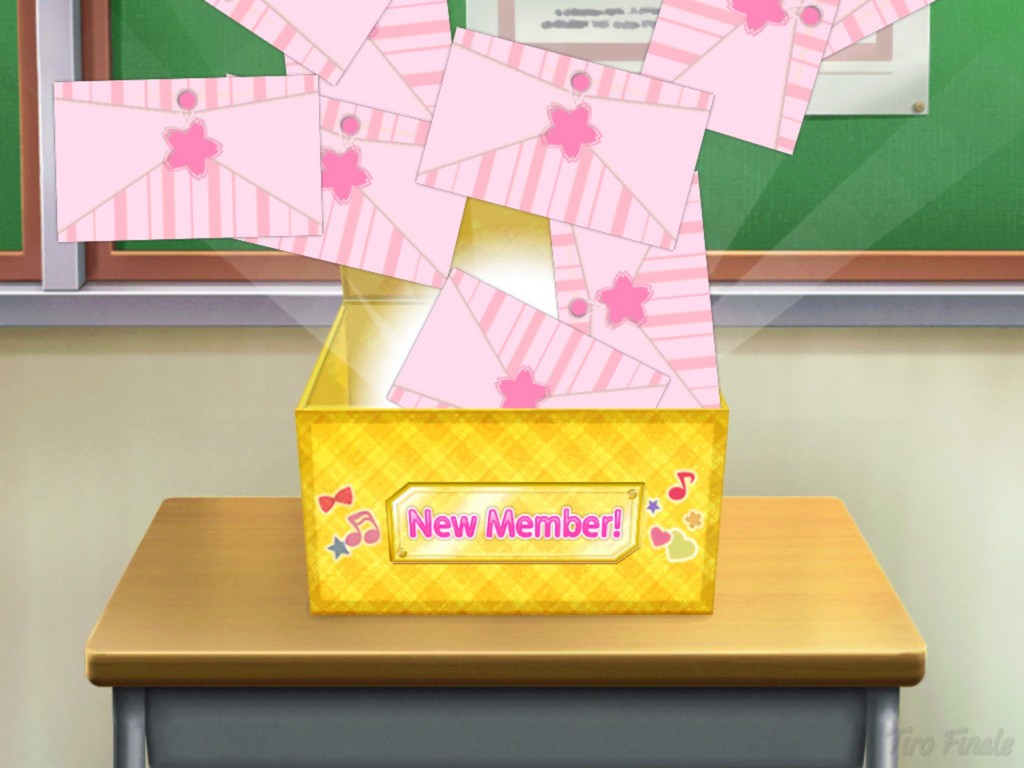 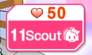 What do you think?
Vote for the best strategy!
A)  Keep doing 11-pulls (for 50 gems) until we get Hanayo.
B)  Keep doing 1-pulls (for 5 gems) until we get Hanayo.
C)  Neither.
*drum roll*
Expected spending under strategy A (11-pulls):
Expected spending under strategy B (1-pulls):
Therefore, strategy A is optimal.
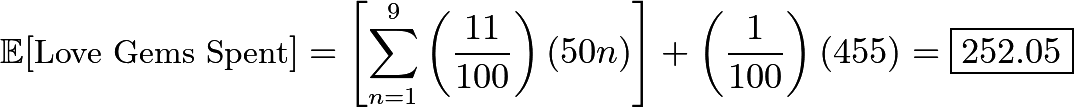 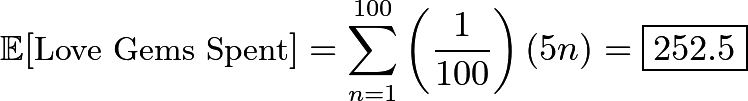 Just kidding!  We can do better (!!!).
Problem-solving strategy:  Consider extreme cases and/or variants
Extremely Large Deck (n = 1,000,000)
Very Small Deck (n = 11):
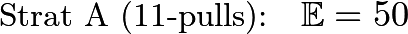 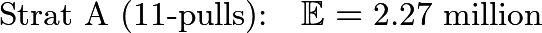 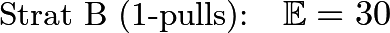 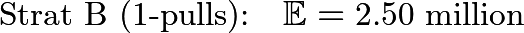 Observation:  11-pulls are better when deck is big, but 1-pulls are better when deck is small
Rationale:  
When deck is big, 11-pulls save money on average in the long run.
When deck is small, 1-pulls save spending money on unnecessary pulls.
A better strategy
This hints at the optimal strategy:  “Do 11-pulls while the deck is large, but switch to 1-pulls once the deck gets smaller.”
When do we switch from 11-pulls to 1-pulls?
For a deck of 100 cards, if we do k 11-pulls followed by (100-11k) 1-pulls, the expected amount of gems spent is:
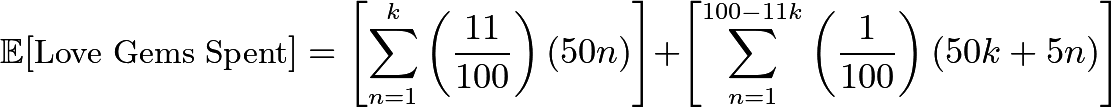 This is minimized when k = 5
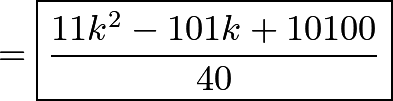 Conclusion
Strategy A:  Keep doing 11-pulls (for 50 gems) until we get Hanayo.
Strategy B:  Keep doing 1-pulls (for 5 gems) until we get Hanayo.
Strategy C:  Do “5 11-pulls, and then 45 1-pulls” until we get Hanayo.
Using math, millions of Love Live School Idol Festival gamers could have saved more than 5 gems in expectation in box scouting!
Part III:  Minecraft
An actually good game in my math talk?  Impossible!
Water source vs. normal water
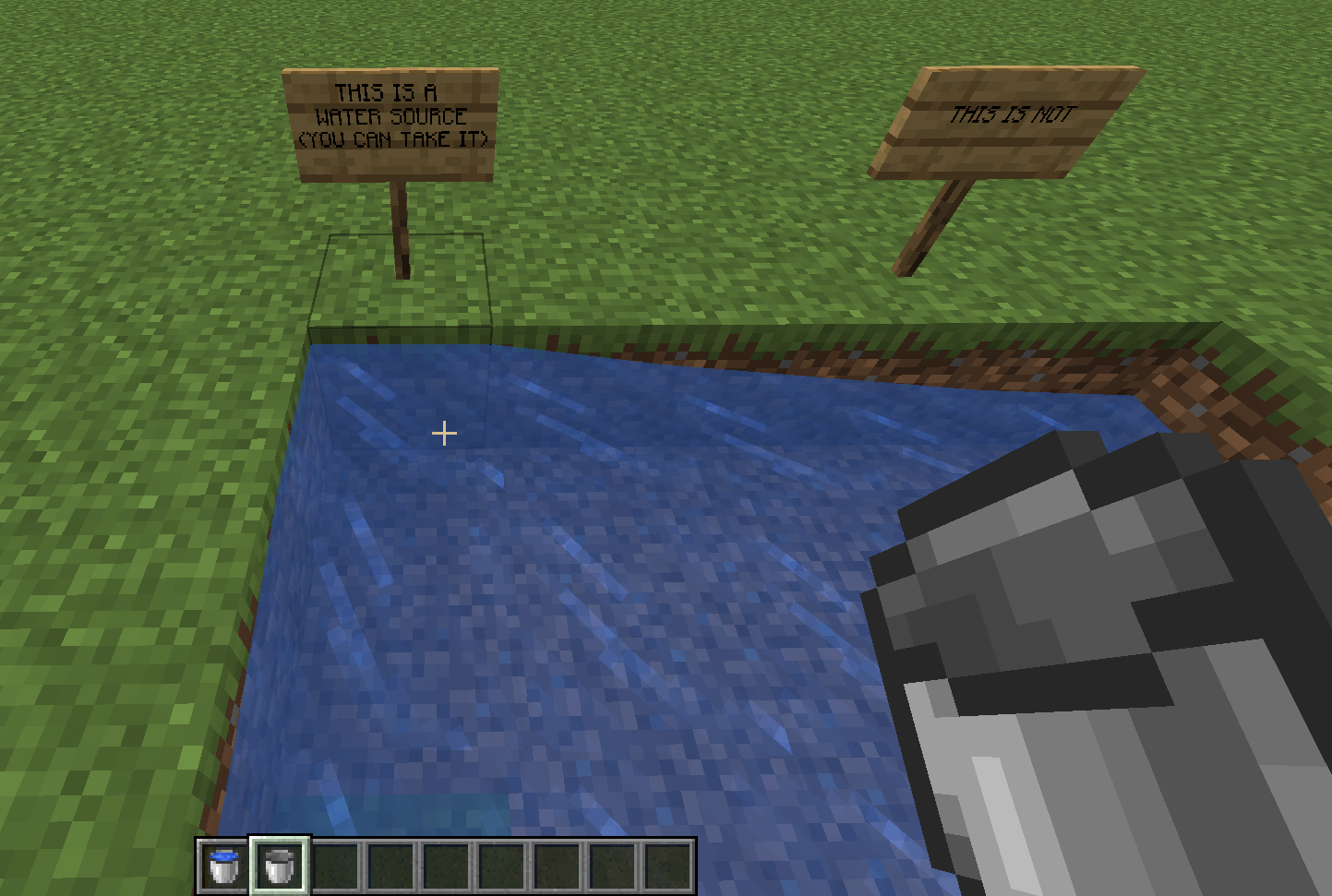 You can pick up water sources with an empty bucket.(These are the stuff we’ll care about in this talk.)
Water source vs. normal water
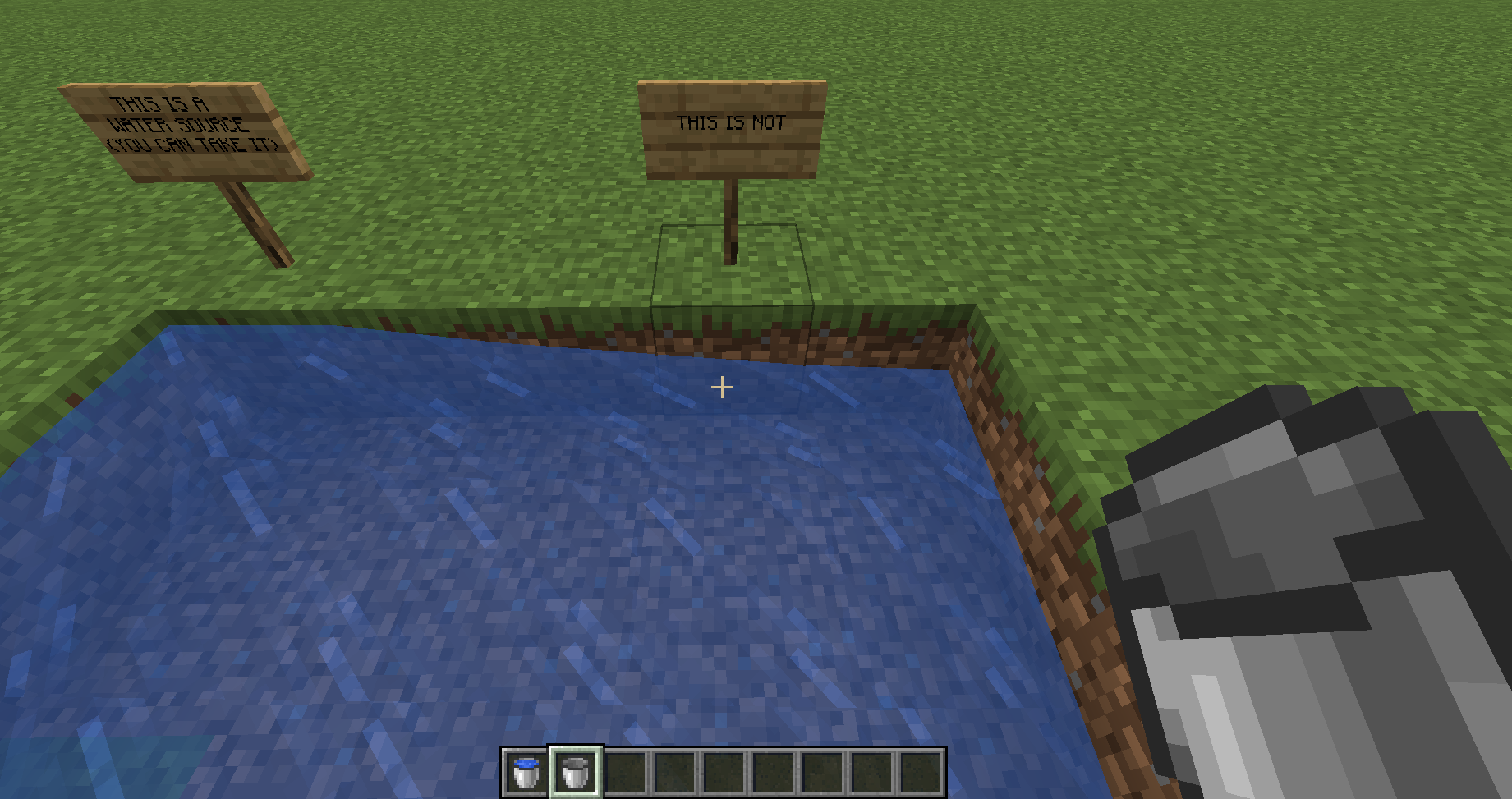 All the other water you see flows from the water source, and can’t be picked up.(We literally will not care about these guys.  Pretend you never saw this slide.  You saw nothing.  It was never here.  We can move on now.  There is only water source.  Water source good.  There is no normal water current flow in ba sing se.)
How do you get infinite water?
It’s super easy and well-known!Just follow these steps!
Step 1
Dig a 2x2 hole
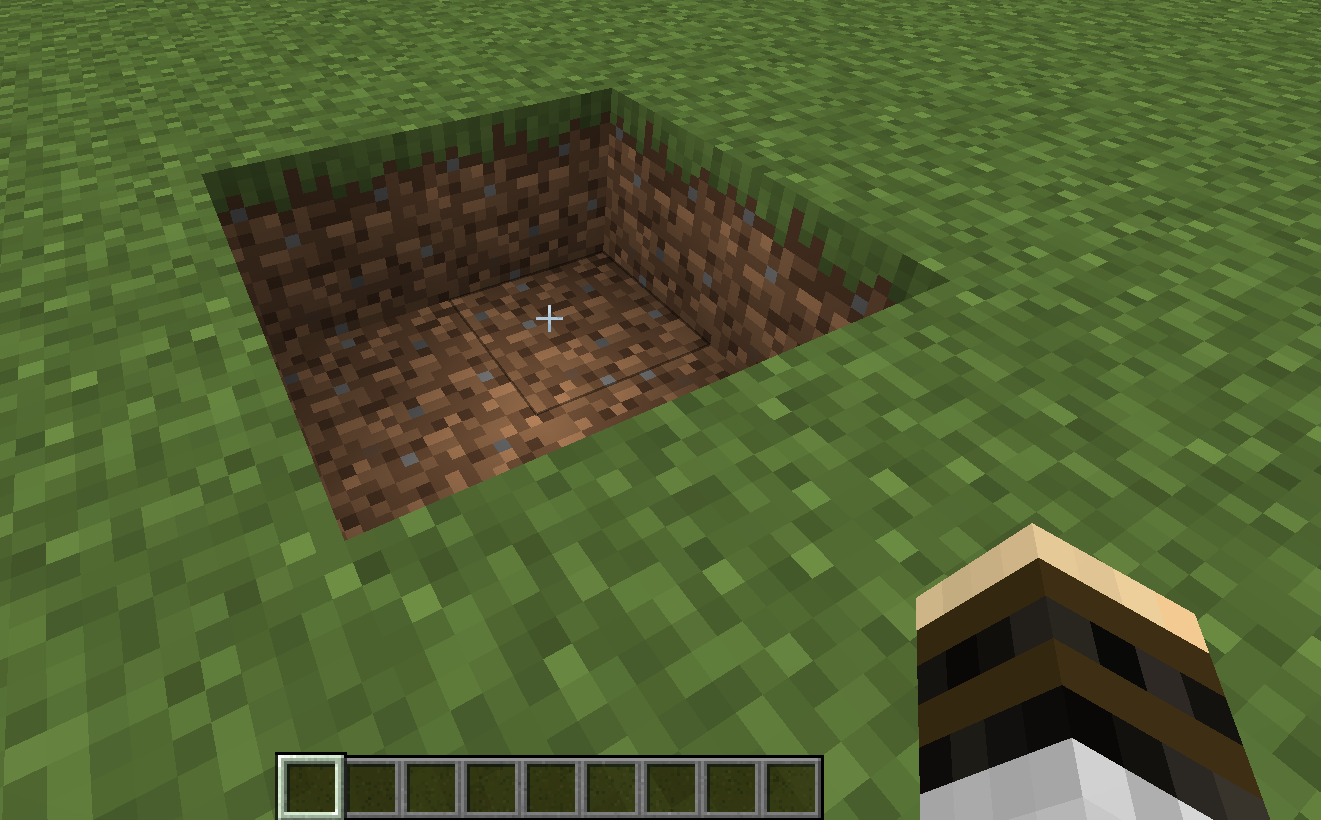 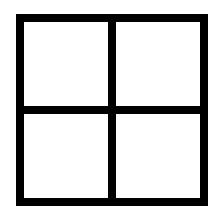 Step 2
Put a water source in one corner
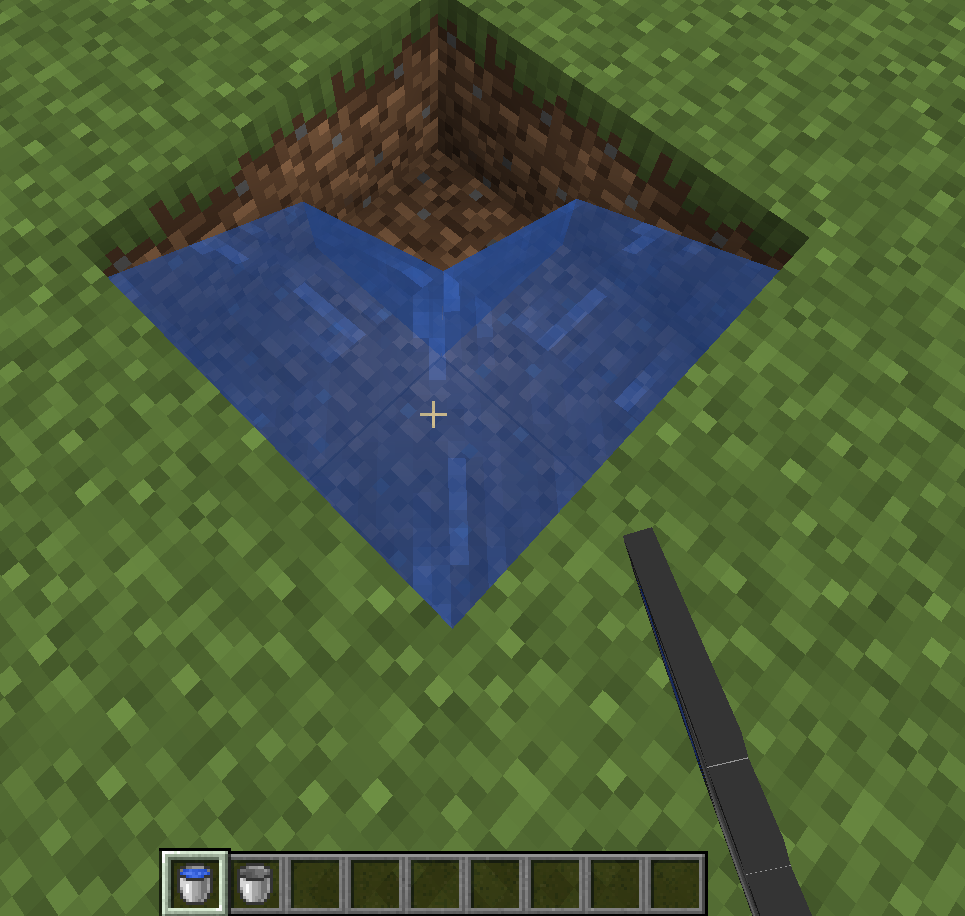 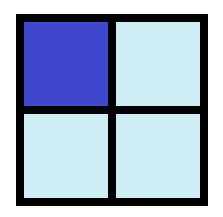 Step 3
Put a water source in the other corner
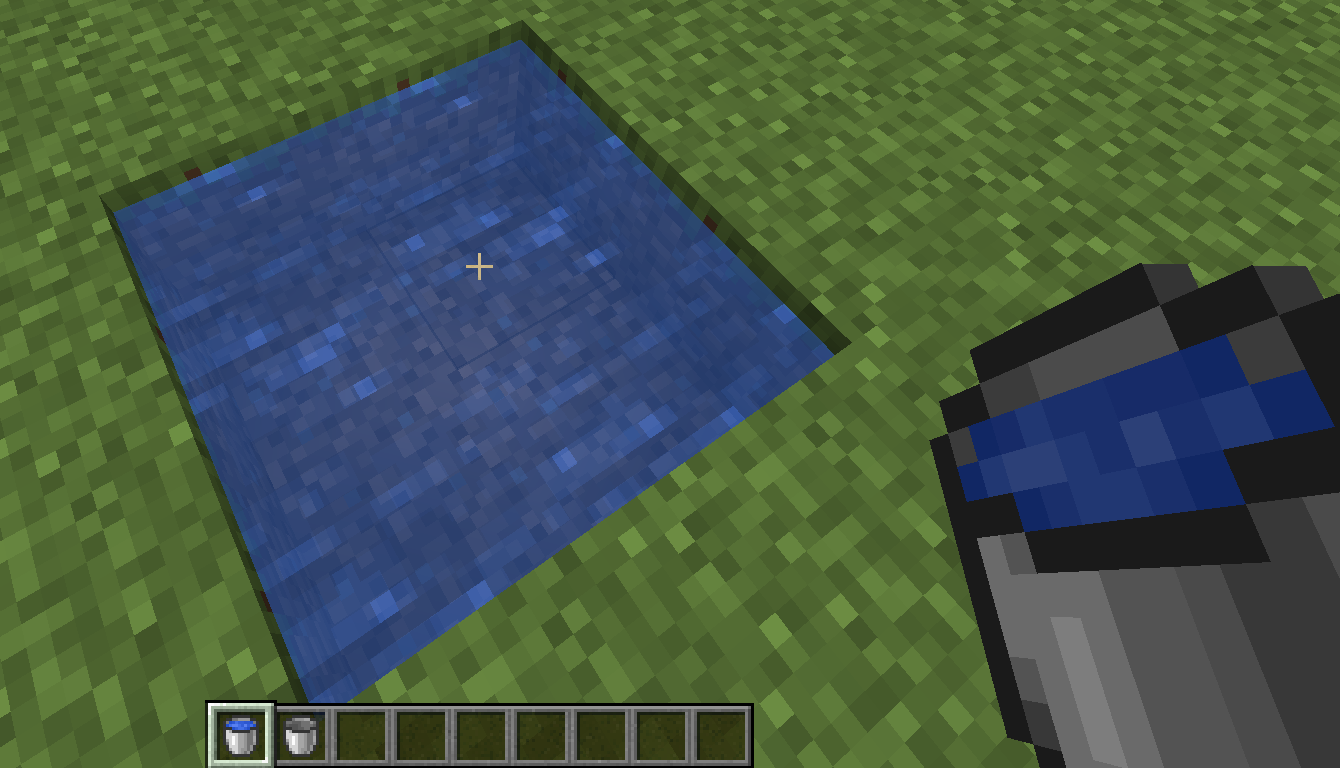 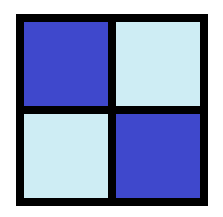 Step 4
???
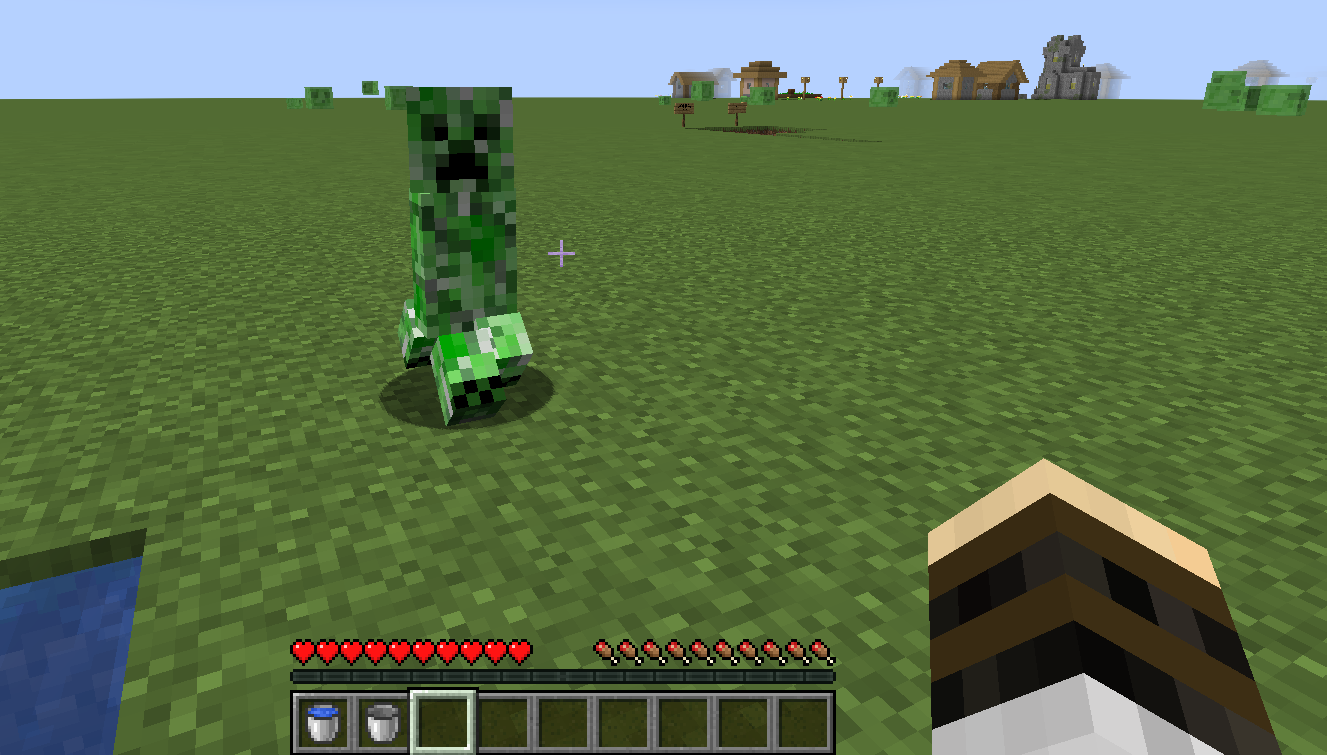 These will convert to water source blocks!
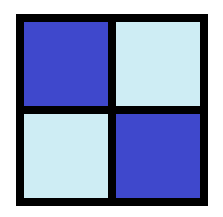 Step 5
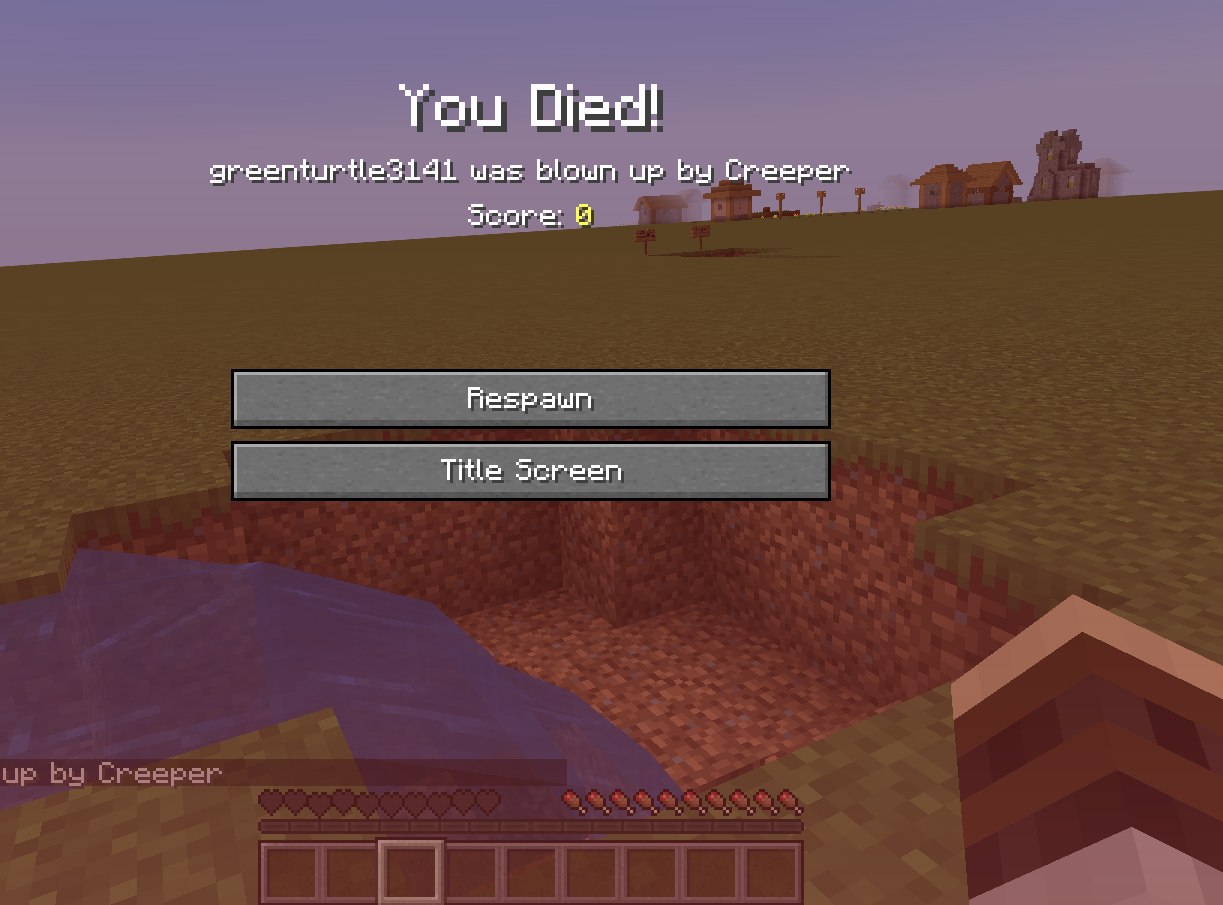 Profit!
These will convert to water source blocks!
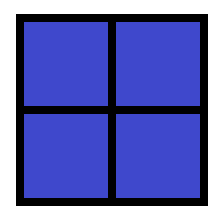 Why does this work?
Rule:  If a block is orthogonally adjacent to at least 2 water source blocks, then it is converted into a water source block!
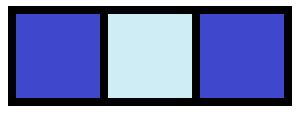 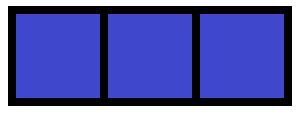 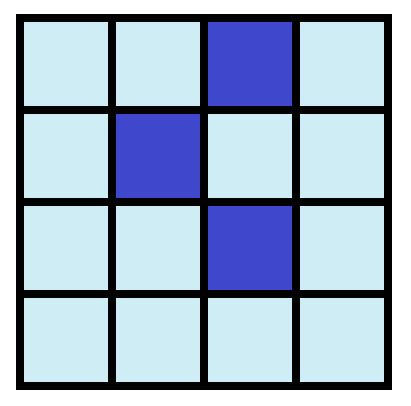 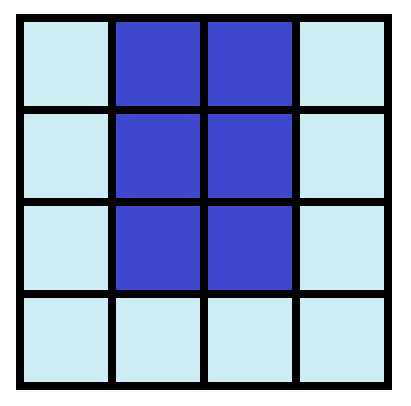 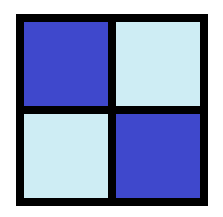 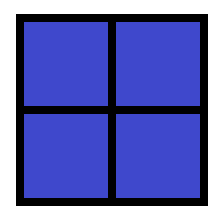 Example
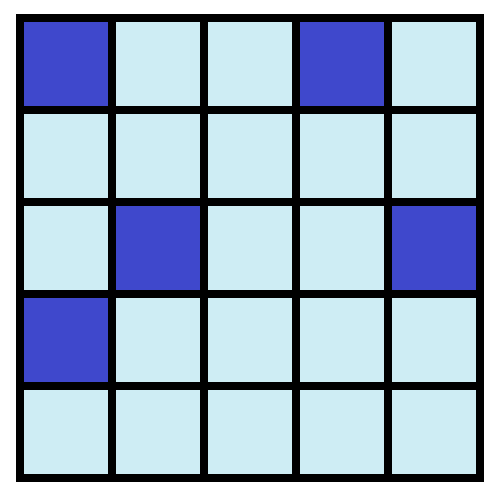 Example
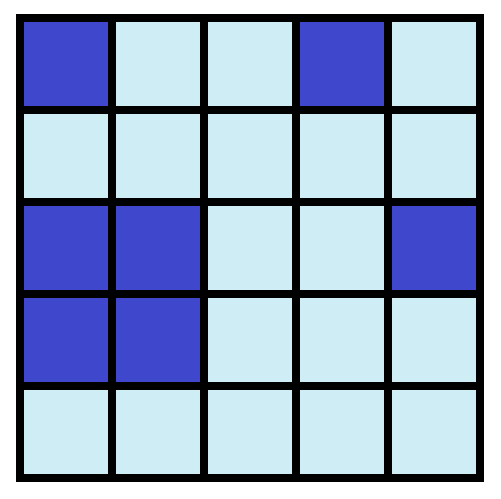 Example
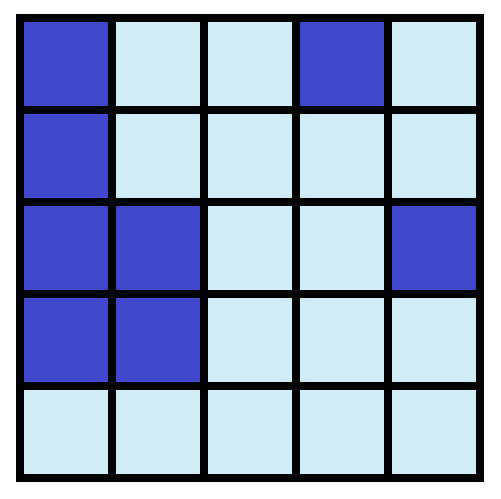 Example
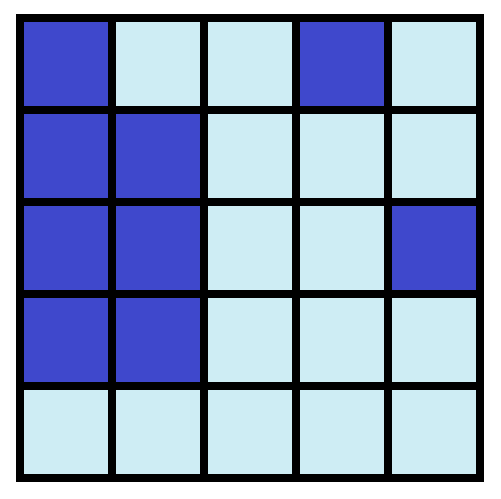 Example
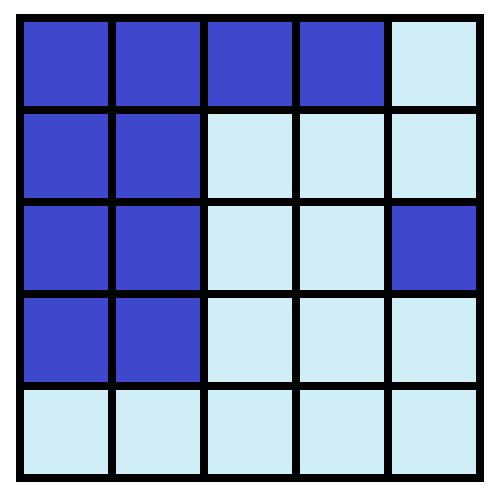 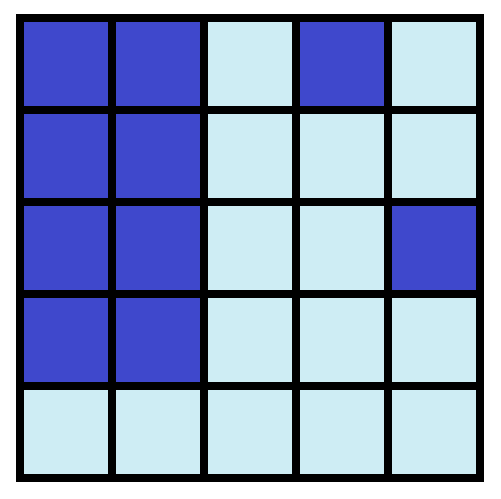 Example
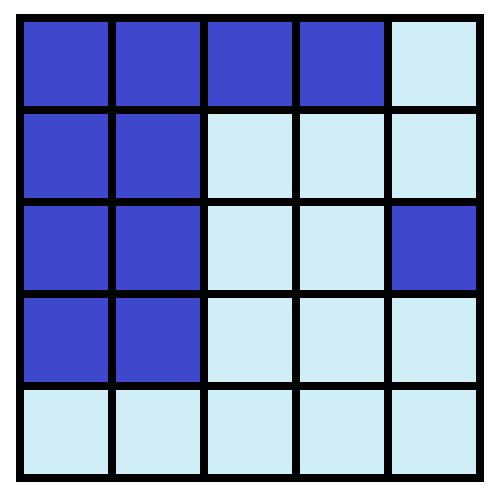 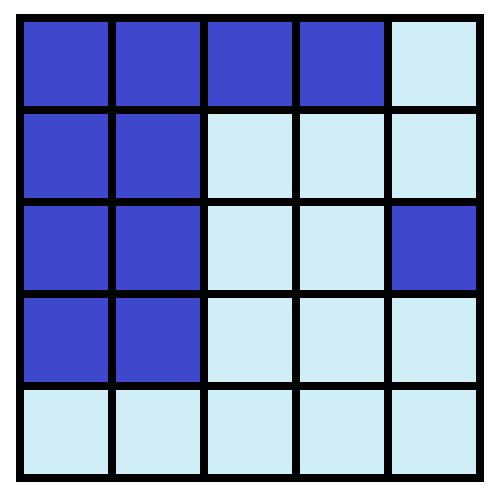 Example
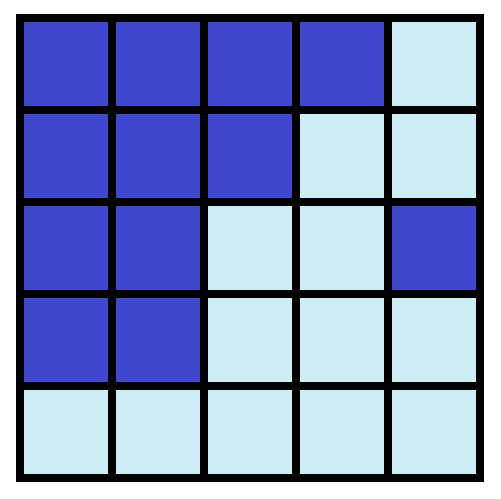 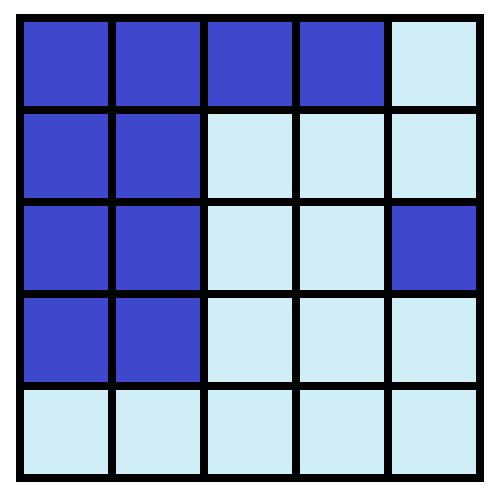 Example
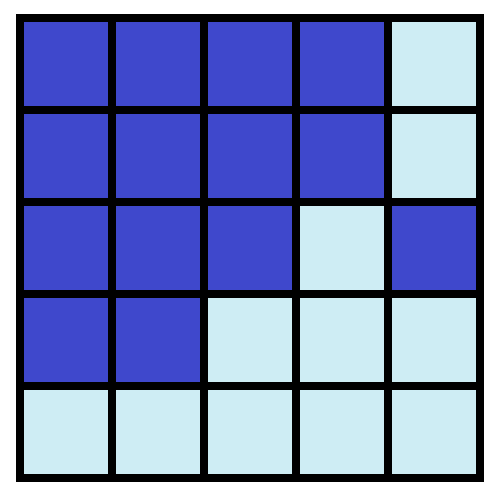 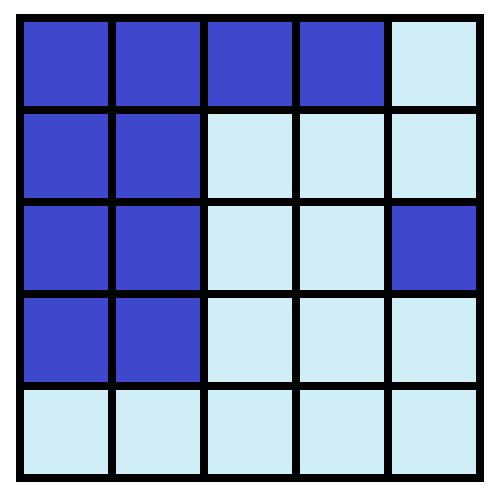 Example
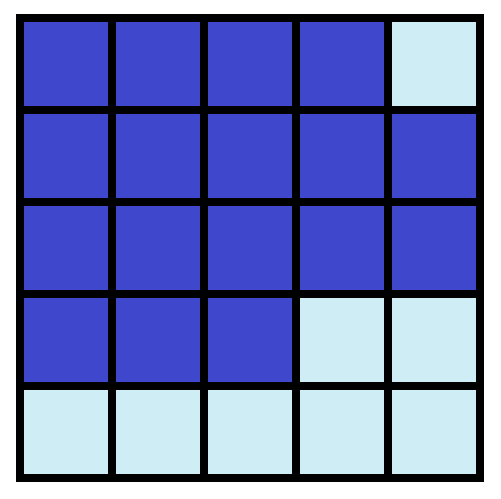 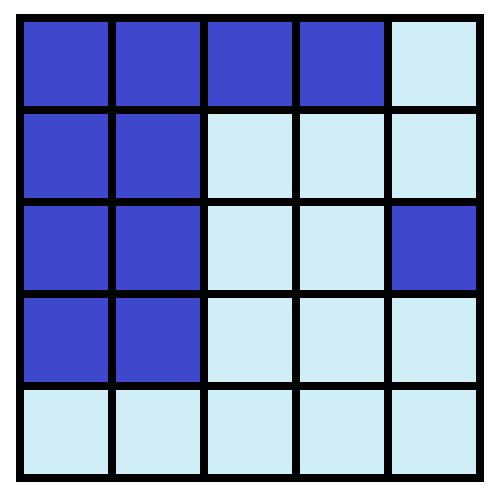 Example
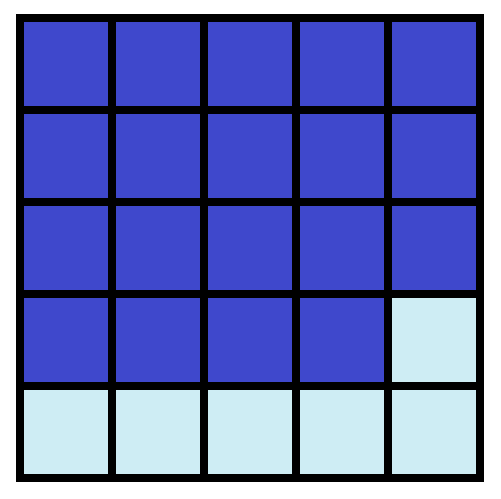 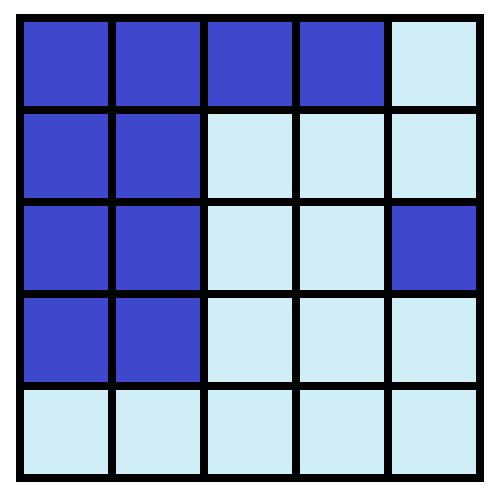 Example
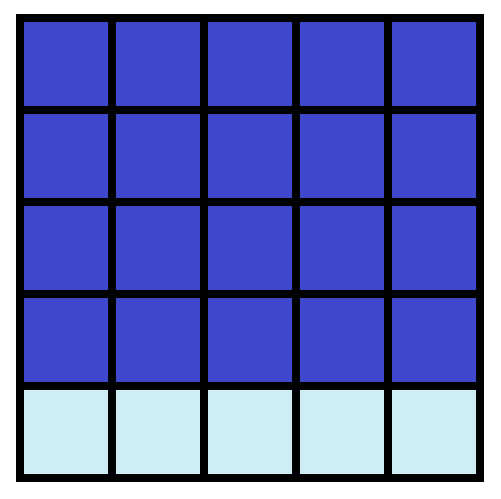 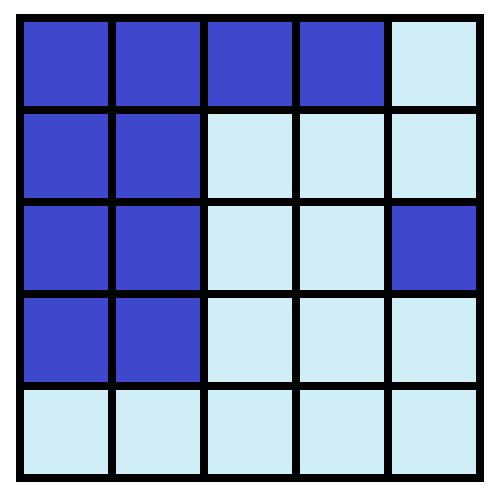 The Math Question
What is the least number of water sources you need to place into an n x n grid so that the entire grid becomes all water sources?
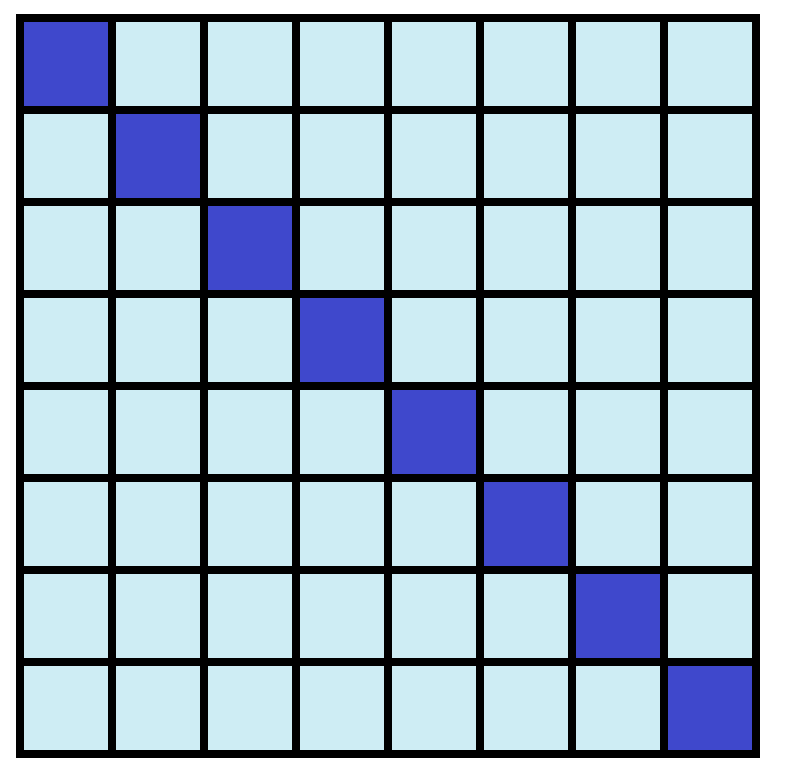 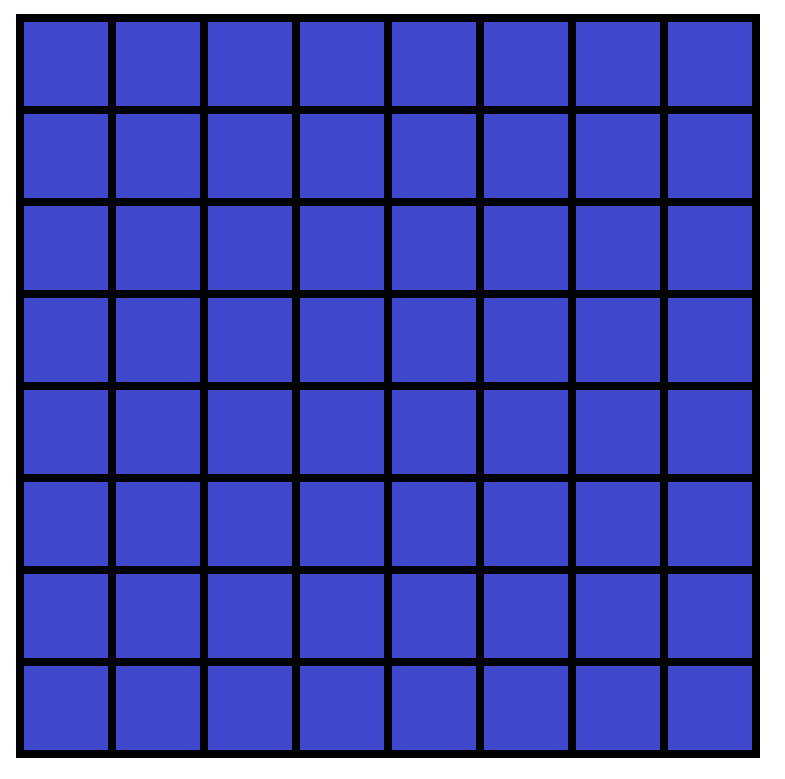 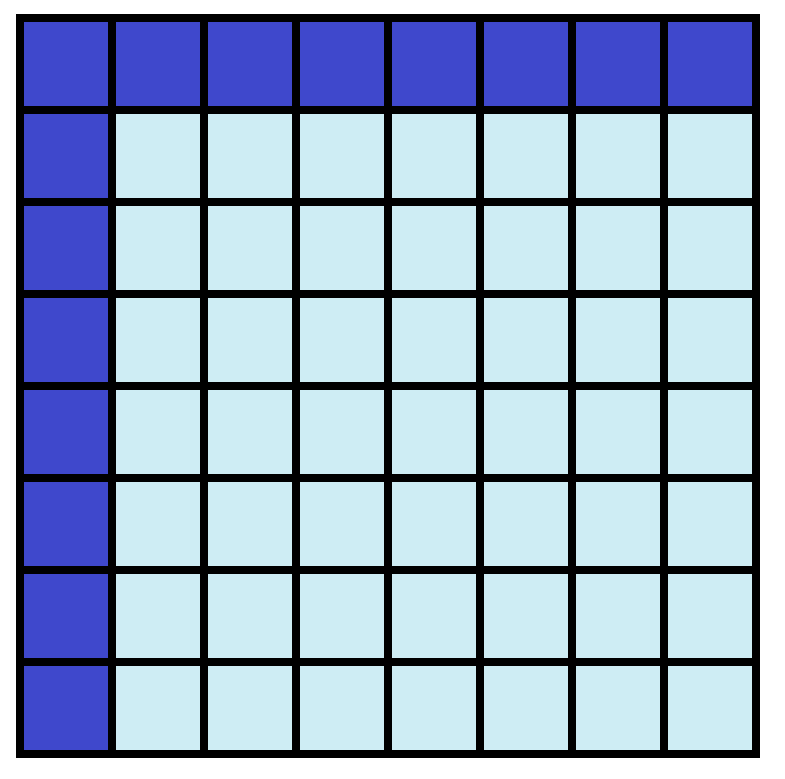 Theorem:  n is the minimum.
Proof
Key Idea:  In combinatorial problems like these, it is often useful to look for some quantity that doesn’t change or always increases/decreases.
These are called invariants and monovariants, respectively.
One very dumb example of a monovariant is the number of water sources.  Obviously this always goes up (or stay the same) as the water spreads.
It turns out that there’s something interesting that always decreases (or stays the same) as the water spreads.  Can you find it?
The perimeter of the water (!!!)...
The quantity I’m thinking of...
...decreases for these guys.
...stays the same for these guys.
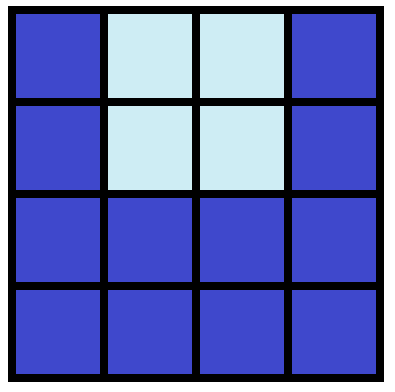 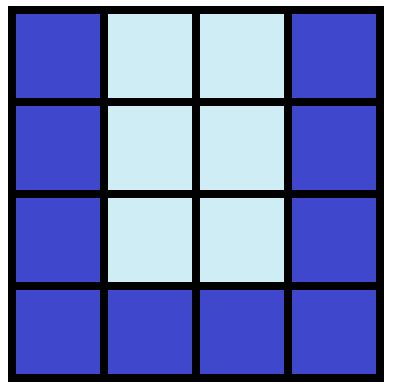 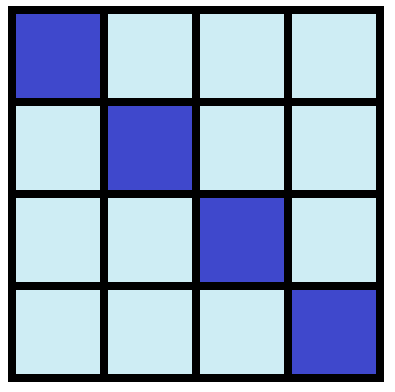 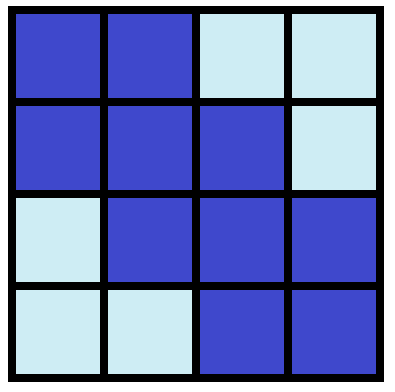 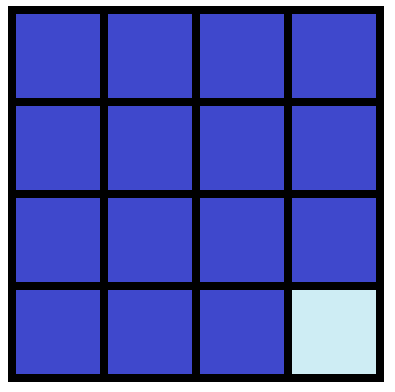 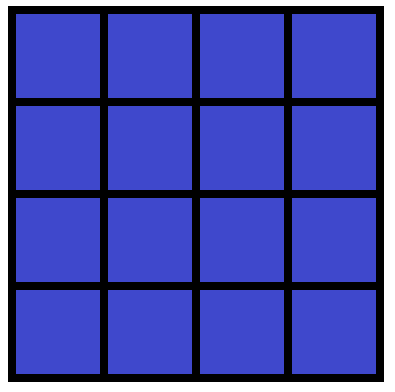 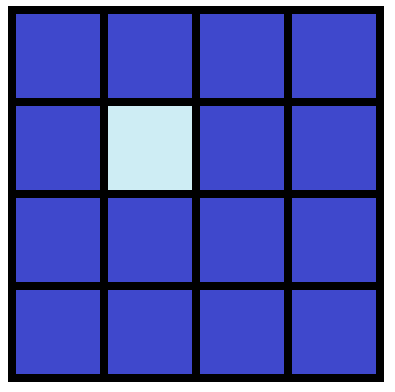 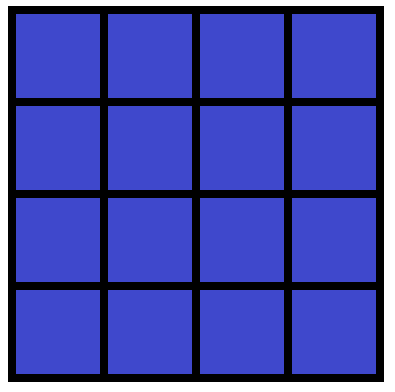 Why does the perimeter never increase?
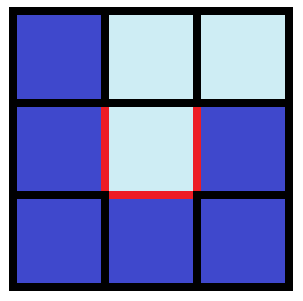 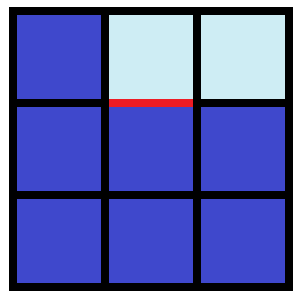 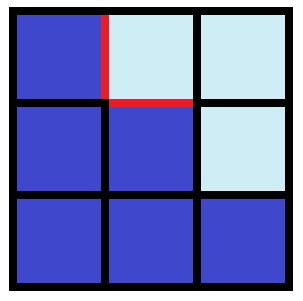 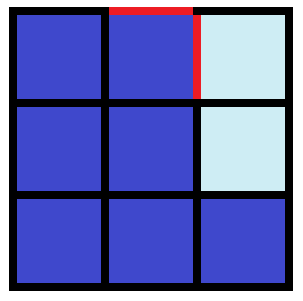 How does this help prove the theorem?
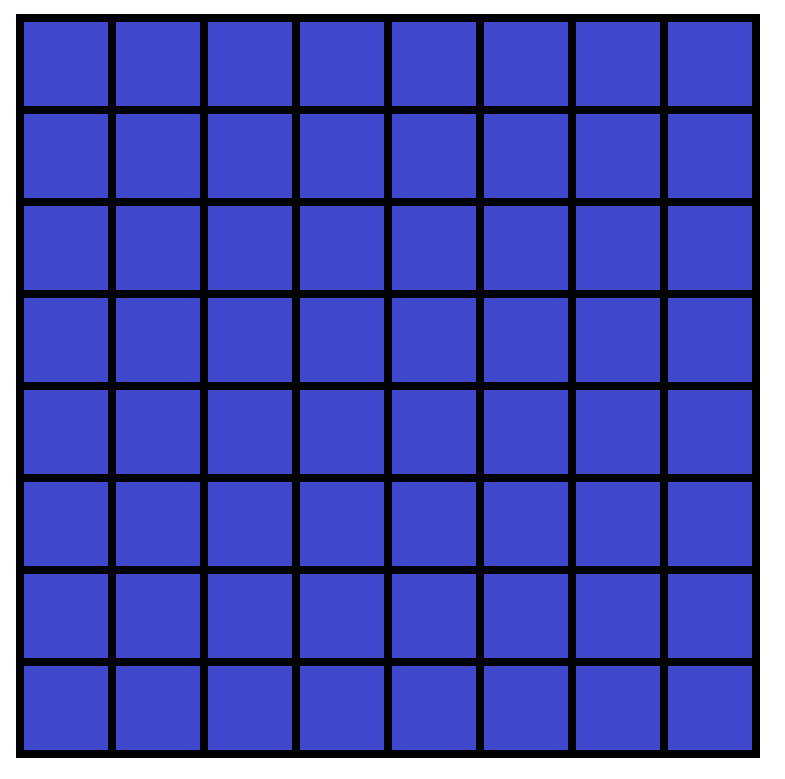 The perimeter of the completed square is 4n.
Since the water perimeter can only decrease, it follows that:
Each water block at the start can’t contribute more than 4 to the perimeter.
Therefore, there must be at least n water source blocks at the start.
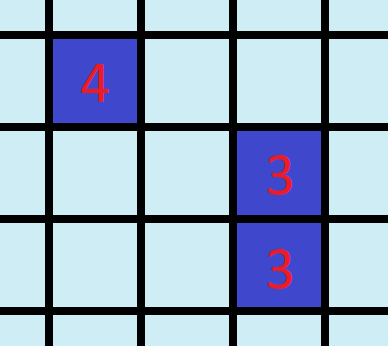 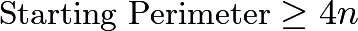 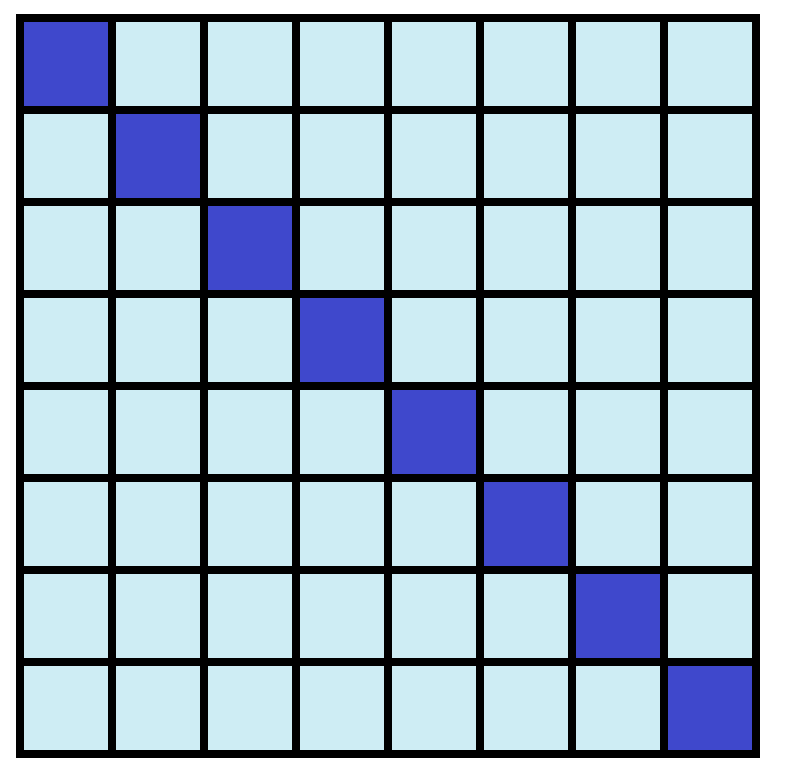 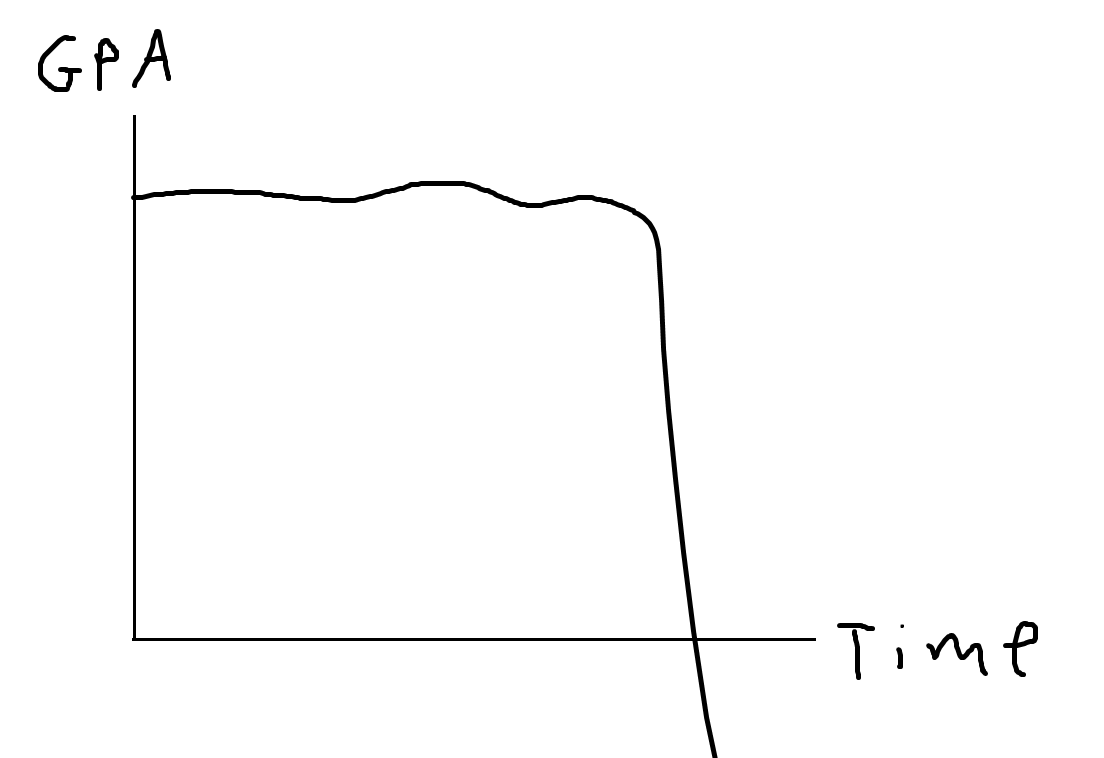 Part 1V:  Genshin Impact Price Haggling
(dont play genshin your gpa will drop)
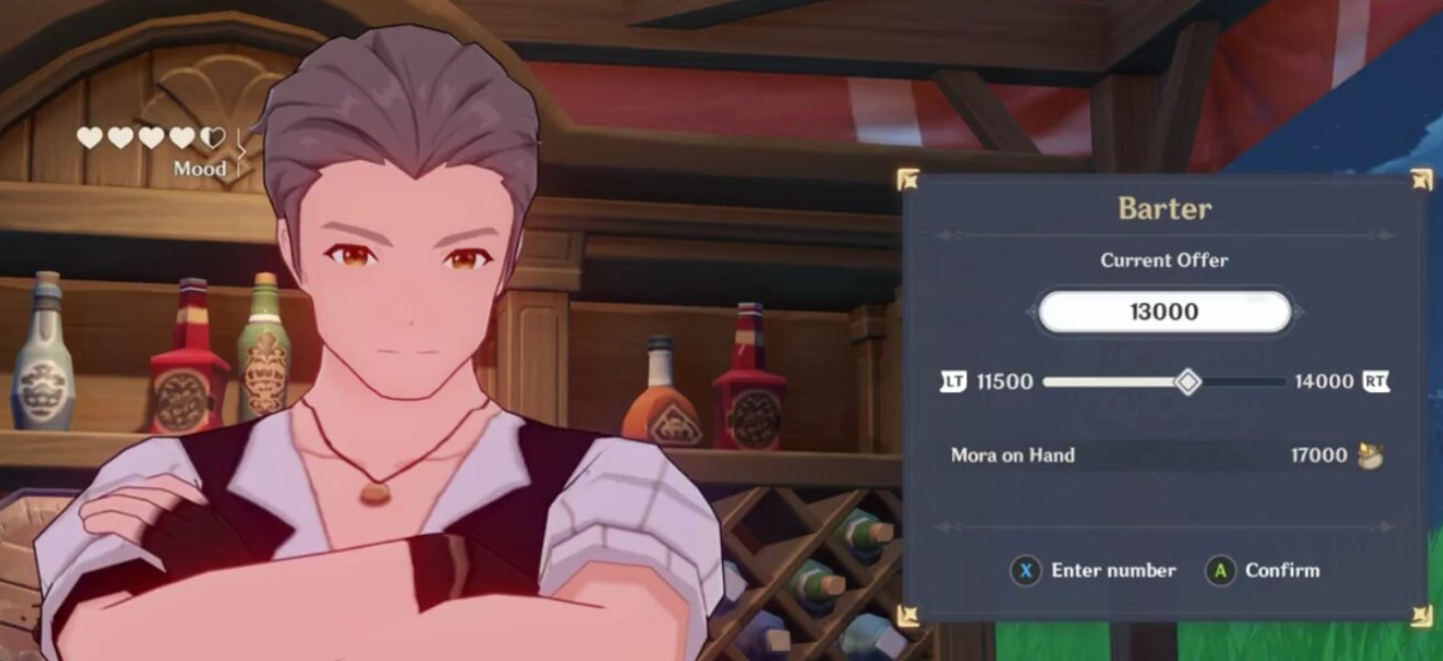 He’s selling barley or something idk
What’s the lowest price that he’ll take?
[Speaker Notes: this is a merchant
i wanna buy smth from him
and im going to offer him prices
he’ll accept the first price that is high enough for him, but if i keep lowballing him then he’ll get upset]
Mathematical Formulation
Evil (but very interesting) Generalization
Price P  is a real number in [0,1], chosen uniformly at random.
Have n attempts to offer a price.
Let our price offers be a1, a2, ..., an.
(Note:  May as well choose all these numbers at the beginning)
The first price offer ai that is ≥ P  is the amount we pay.
What price offers do we choose to minimize the expected value of the amount of money we pay?
from any probability distribution.
Assuming I follow an optimal strategy, what probability distribution maximizes how much more than P I’ll have to pay (in expectation)?
Current Results
Let En be the worst possible difference between the expected value and the actual price, over all possible probability distributions, where we can make n offers.
Not too hard to show that 1/(2n) ≤ En ≤ 1/n.
Specific values:
E1 = 1
E2 = 1/e
E3 = we have absolutely no idea
Conjecture:
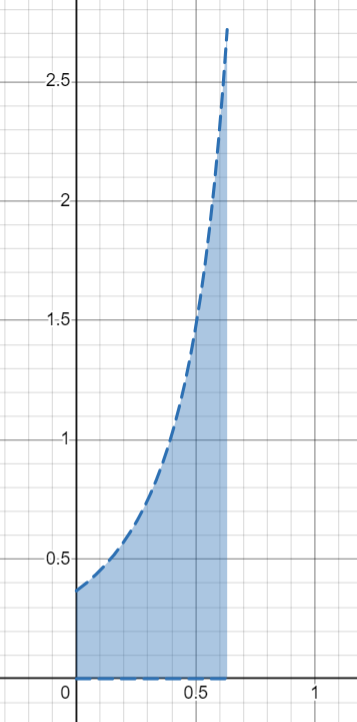 pdf for n=2
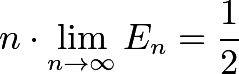 Concluding remarks
“Math is everywhere” is cliche.  Nonetheless, it is true that our hobbies can not only present interesting mathematical exercises, but also serve as an inspirational groundwork for finding even greater problems and avenues for research.
Don’t play Genshin.
Thanks for listening!
Contact:  thomas.lam@cims.nyu.edu
Website:  https://cims.nyu.edu/~tjl8195/